Advanced Computer Vision
Chapter 2
Image Formation
Presented by: 傅楸善 & 張乃婷
0919508863
r99922068@ntu.edu.tw
Image Formation
2.1 Geometric primitives and transformations
2.2 Photometric image formation
2.3 The digital camera
2.1.1 Geometric Primitives (1/4)
2D points (pixel coordinates in an image)
2.1.1 Geometric Primitives (2/4)
2D lines


normalize the line equation vector
2.1.1 Geometric Primitives (3/4)
2D conics: circle, ellipse,  parabola, hyperbola
There are other algebraic curves that can be expressed with simple polynomial homogeneous equations.
2.1.1 Geometric Primitives (4/4)
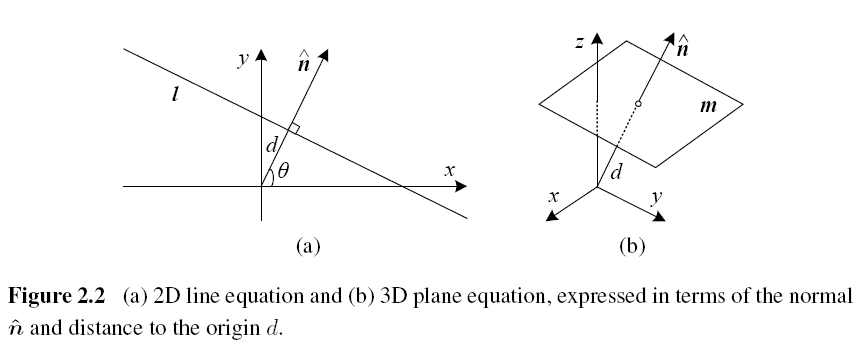 3D (1/3)
3D points

3D planes


normalize the plane equation vector
3D (2/3)
3D lines
two points on the line, (p, q)
Any other point on the line can be expressed as a linear combination of these two points.

 
3D quadrics
3D (3/3)
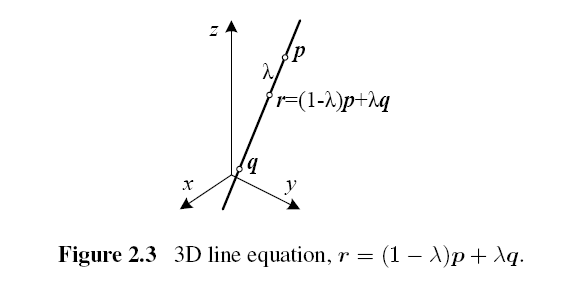 2.1.2 2D Transformations
Translation
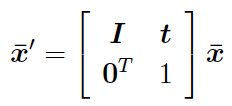 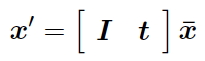 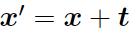 .
=
+
=
.
=
Rotation + Translation
2D Euclidean transformation
 



R: orthonormal rotation matrix
Scaled Rotation
Similarity transform
Affine
Parallel lines remain parallel under affine transformations.
Projective
Perspective transform




Perspective transformations preserve straight lines.
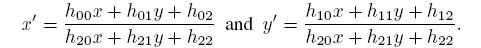 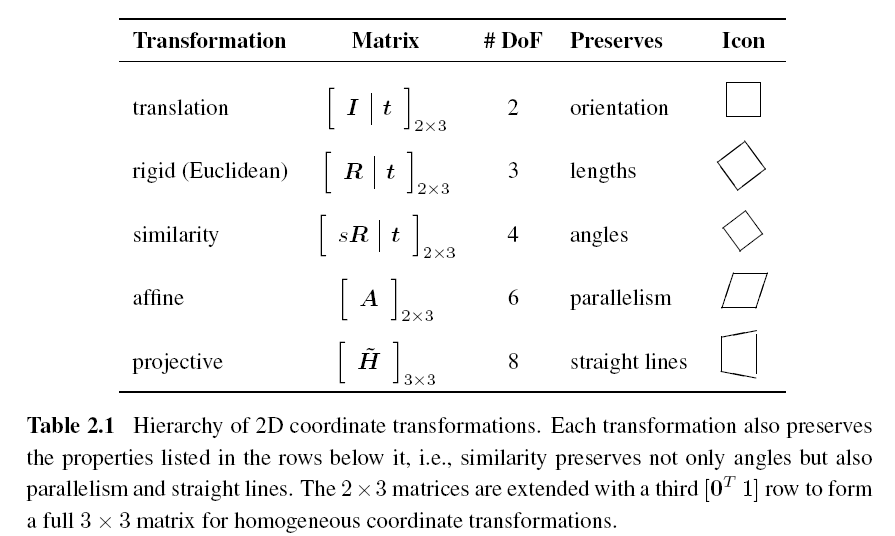 2.1.3 3D Transformations
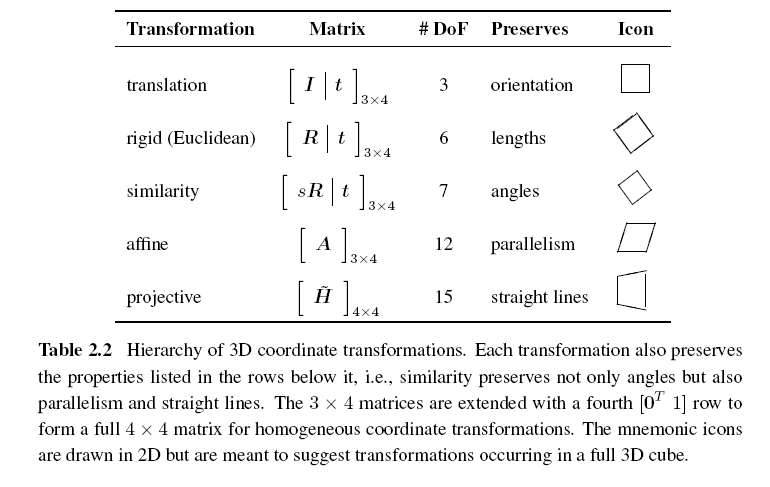 2.1.4 3D Rotations (1/2)
Axis/angle
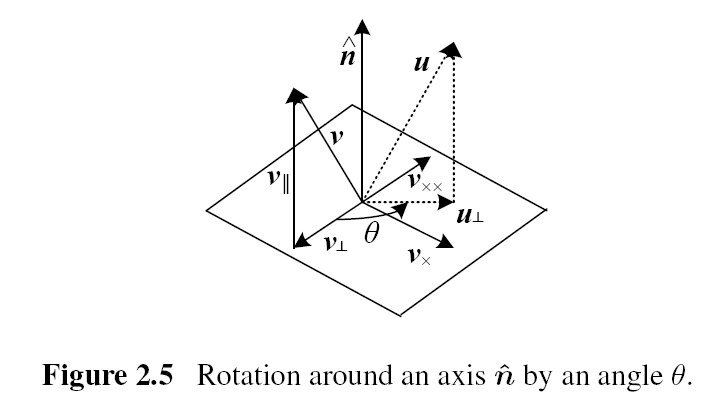 2.1.4 3D Rotations (2/2)
Project the vector v onto the axis

Compute the perpendicular residual of v from
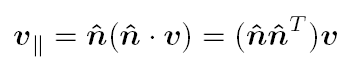 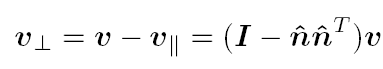 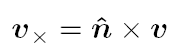 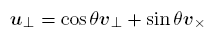 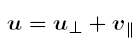 2.1.5 3D to 2D Projections
Drops the z component of the three-dimensional coordinate p to obtain the 2D point x.
Orthography and para-perspective




Scaled orthography
Perspective
Points are projected onto the image plane by dividing them by their z component.
Camera Intrinsics (1/4)
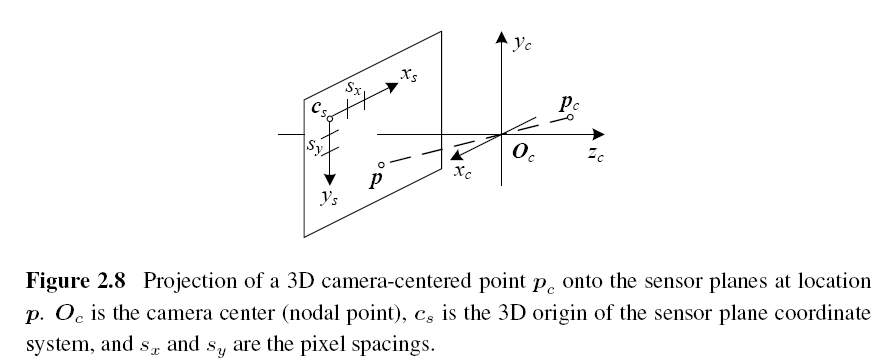 Camera Intrinsics (2/4)
The combined 2D to 3D projection can then be written as


(xs, ys): pixel coordinates
(sx, sy): pixel spacings
cs: 3D origin coordinate
Rs: 3D rotation matrix
Ms: sensor homography matrix
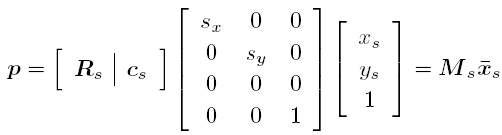 Camera Intrinsics (3/4)
K: calibration matrix
 
	pw: 3D world coordinates
 
	P: camera matrix
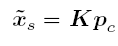 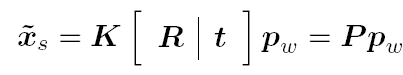 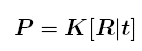 Camera Intrinsics (4/4)
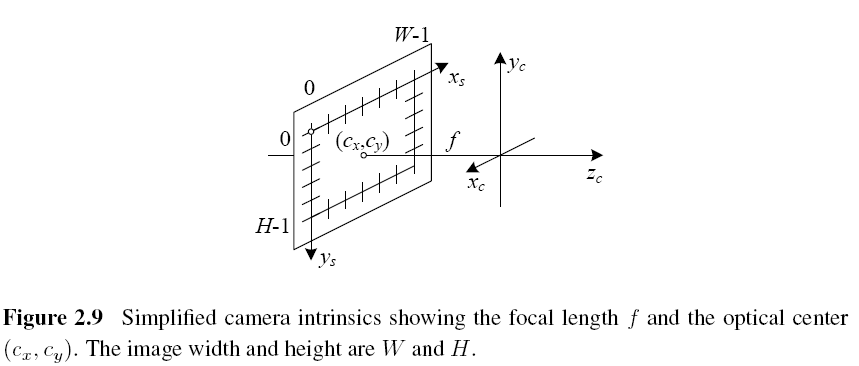 A Note on Focal Lengths
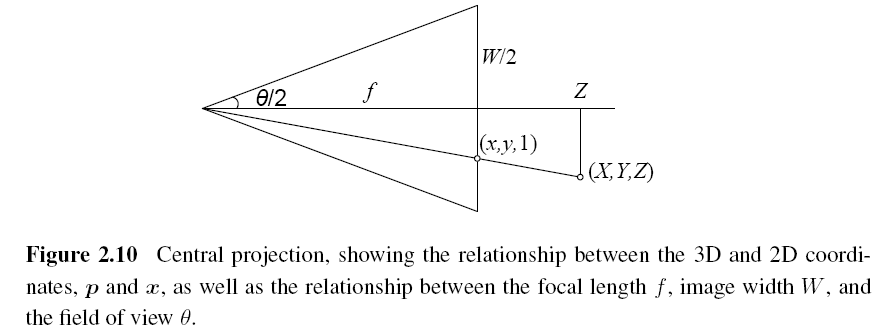 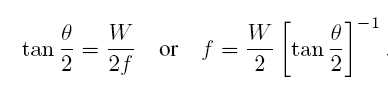 Camera Matrix
3×4 camera matrix
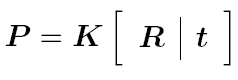 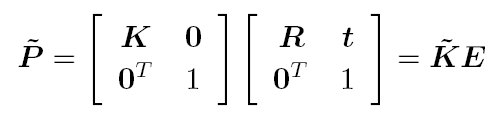 2.1.6 Lens Distortions (1/2)
Imaging models all assume that cameras obey a linear projection model where straight lines in the world result in straight lines in the image.
Many wide-angle lenses have noticeable radial distortion, which manifests itself as a visible curvature in the projection of straight lines.
2.1.6 Lens Distortions (2/2)
2.2 Photometric Image Formation
2.2.1 Lighting
To produce an image, the scene must be illuminated with one or more light sources.
A point light source originates at a single location in space (e.g., a small light bulb), potentially at infinity (e.g., the sun).
A point light source has an intensity and a color spectrum, i.e., a distribution over wavelengths L(λ).
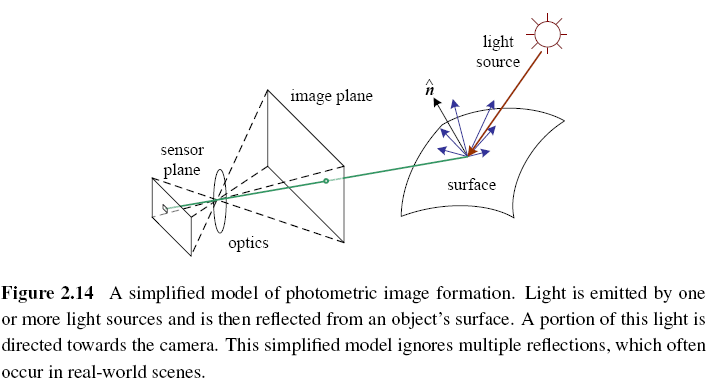 2.2.2 Reflectance and Shading
Bidirectional Reflectance Distribution Function (BRDF)
the angles of the incident and reflected directions relative to the surface frame
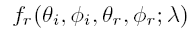 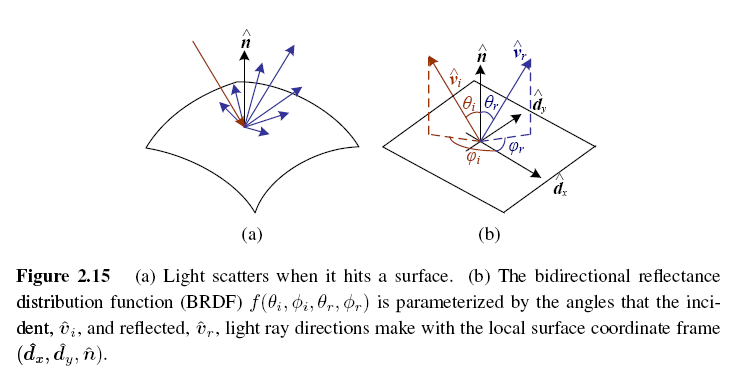 Diffuse Reflection vs. Specular Reflection (1/2)
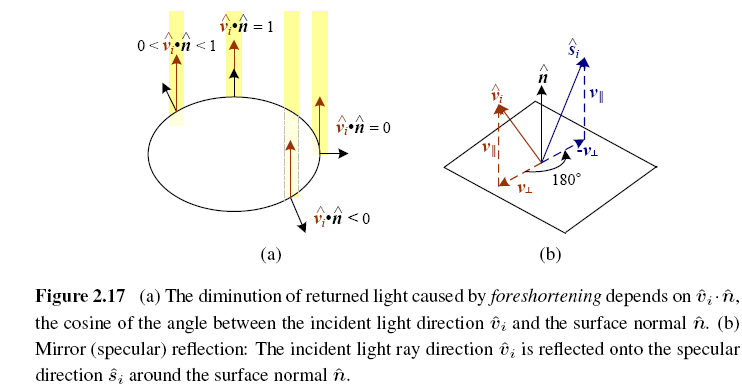 Diffuse Reflection vs. Specular Reflection (2/2)
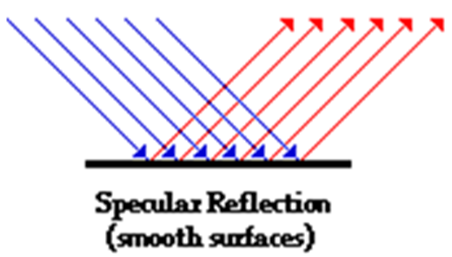 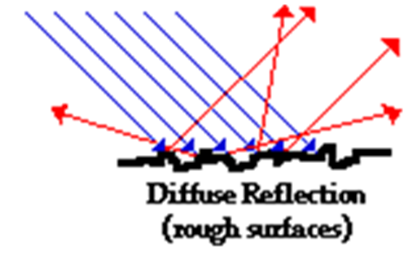 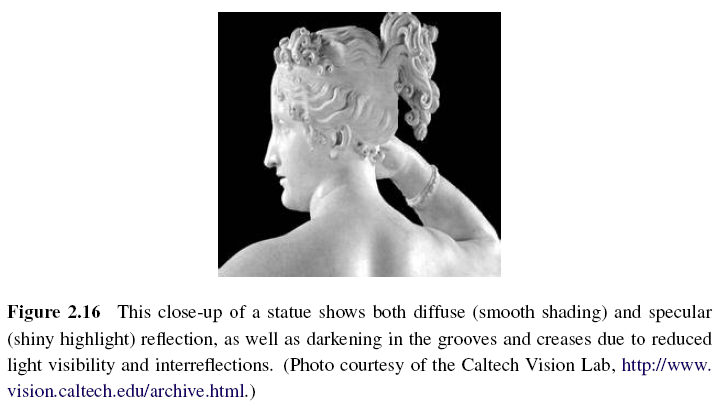 Phong Shading
Phong reflection is an empirical model of local illumination.
Combined the diffuse and specular components of reflection.
Objects are generally illuminated not only by point light sources but also by a diffuse illumination corresponding to inter-reflection (e.g., the walls in a room) or distant sources, such as the blue sky.
2.2.3 Optics
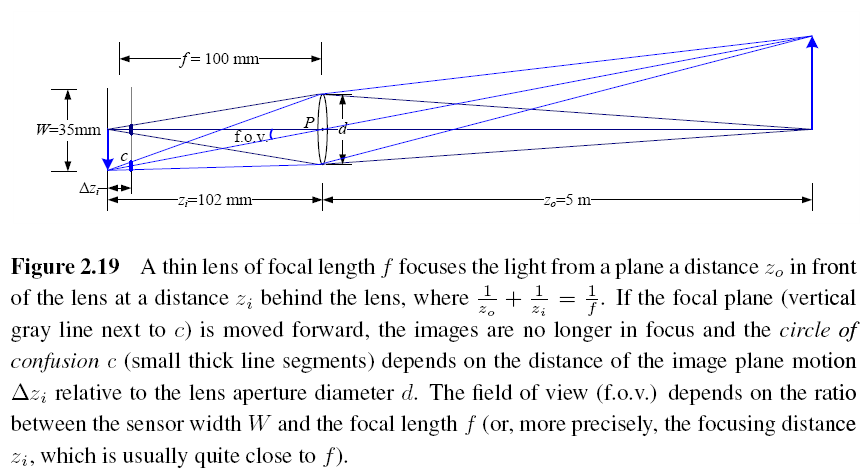 Chromatic Aberration
The tendency for light of different colors to focus at slightly different distances.
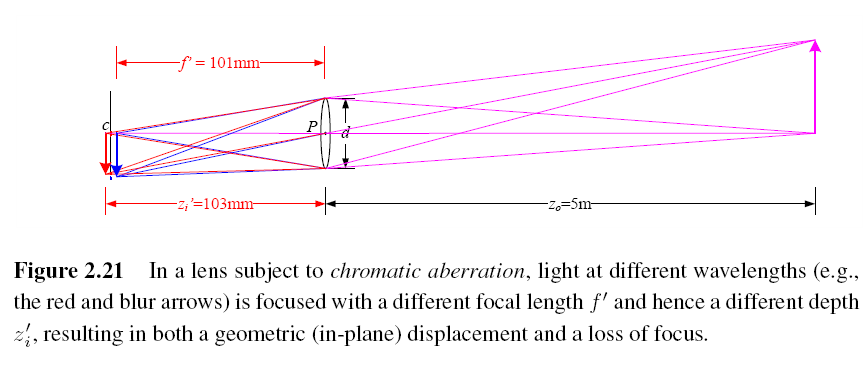 Vignetting
The tendency for the brightness of the image to fall off towards the edge of the image.
2.3 The Digital Camera
CCD: Charge-Coupled Device
CMOS: Complementary Metal-Oxide-Semiconductor
A/D: Analog-to-Digital Converter
DSP: Digital Signal Processor
JPEG: Joint Photographic Experts Group
Image Sensor (1/6)
CCD: Charge-Coupled Device
Photons are accumulated in each active well during the exposure time.
In a transfer phase, the charges are transferred from well to well in a kind of “bucket brigade” until they are deposited at the sense amplifiers, which amplify the signal and pass it to an Analog-to-Digital Converter (ADC).
Image Sensor (2/6)
CMOS: Complementary Metal-Oxide-Semiconductor
The photons hitting the sensor directly affect the conductivity of a photodetector, which can be selectively gated to control exposure duration, and locally amplified before being read out using a multiplexing scheme.
Image Sensor (3/6)
Shutter speed
The shutter speed (exposure time) directly controls the amount of light reaching the sensor and, hence, determines if images are under- or over-exposed.
Sampling pitch
The sampling pitch is the physical spacing between adjacent sensor cells on the imaging chip.
Image Sensor (4/6)
Fill factor
The fill factor is the active sensing area size as a fraction of the theoretically available sensing area (the product of the horizontal and vertical sampling pitches).
Chip size
Video and point-and-shoot cameras have traditionally used small chip areas(1/4-inch to 1/2-inch sensors).
Image Sensor (5/6)
Analog gain
Before analog-to-digital conversion, the sensed signal is usually boosted by a sense amplifier.
Sensor noise
Throughout the whole sensing process, noise is added from various sources, which may include fixed pattern noise, dark current noise, shot noise, amplifier noise and quantization noise.
Image Sensor (6/6)
ADC resolution
Resolution: how many bits it yields
noise level: how many of these bits are useful in practice
Digital post-processing
To enhance the image before compressing and storing the pixel values.
2.3.1 Sampling and Aliasing
Nyquist Frequency
The maximum frequency in a signal is known as the Nyquist frequency and the inverse of the minimum sampling frequency 	            known as the Nyquist rate.
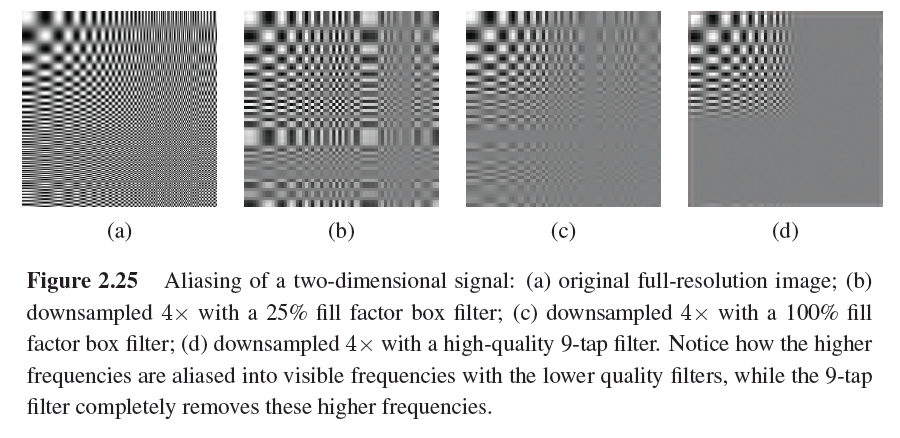 2.3.2 Color
CIE RGB
In the 1930s, the Commission Internationale d’Eclairage (CIE) standardized the RGB representation by performing such color matching experiments using the primary colors of red (700.0nm wavelength), green (546.1nm), and blue (435.8nm).
For certain pure spectra in the blue–green range, a negative amount of red light has to be added.
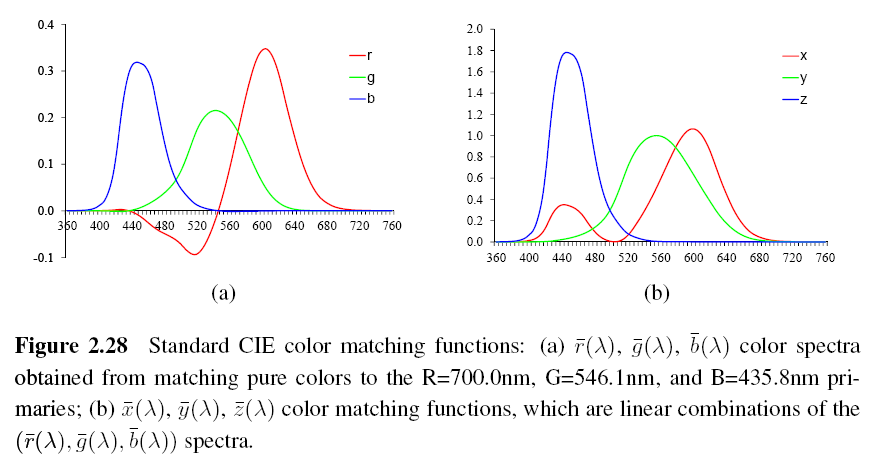 XYZ
The transformation from RGB to XYZ is given by


Chromaticity coordinates
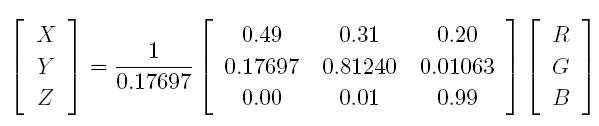 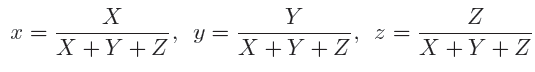 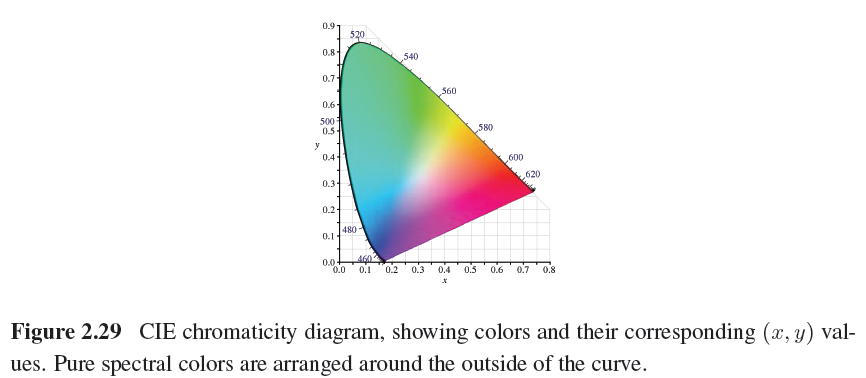 L*a*b* Color Space
CIE defined a non-linear re-mapping of the XYZ space called L*a*b* (also sometimes called CIELAB)
L*: lightness
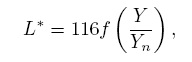 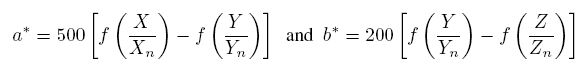 Color Cameras
Each color camera integrates light according to the spectral response function of its red, green, and blue sensors




L(λ): incoming spectrum of light at a given pixel
SR(λ), SB (λ), SG (λ): the red, green, and blue spectral sensitivities of the corresponding sensors
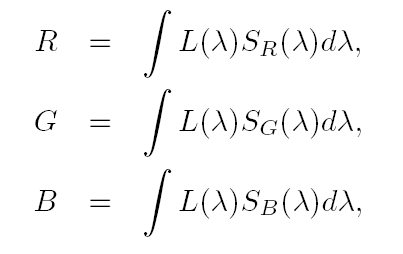 Color Filter Arrays
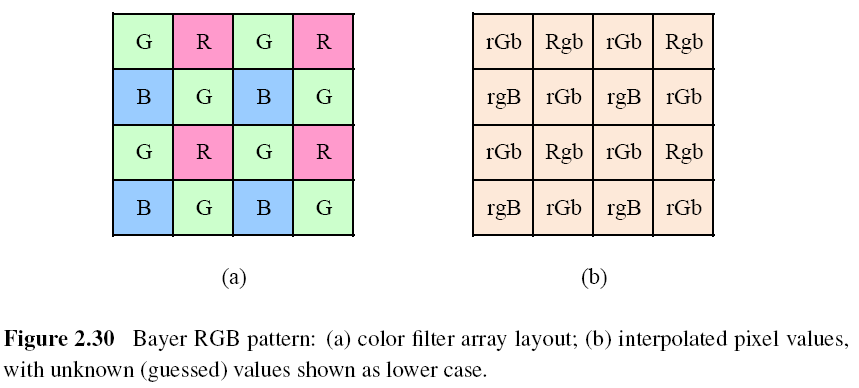 Bayer Pattern
Green filters over half of the sensors (in a checkerboard pattern), and red and blue filters over the remaining ones.
The reason that there are twice as many green filters as red and blue is because the luminance signal is mostly determined by green values and the visual system is much more sensitive to high frequency detail in luminance than in chrominance.
The process of interpolating the missing color values so that we have valid RGB values for all the pixels.
Color Balance (Auto White Balance)
Move the white point of a given image closer to pure white.
If the illuminant is strongly colored, such as incandescent indoor lighting (which generally results in a yellow or orange hue), the compensation can be quite significant.
Gamma (1/2)
The relationship between the voltage and the resulting brightness was characterized by a number called gamma (γ), since the formula was roughly
γ: 2.2
Gamma (2/2)
To compensate for this effect, the electronics in the TV camera would pre-map the sensed luminance Y through an inverse gamma

  : 0.45
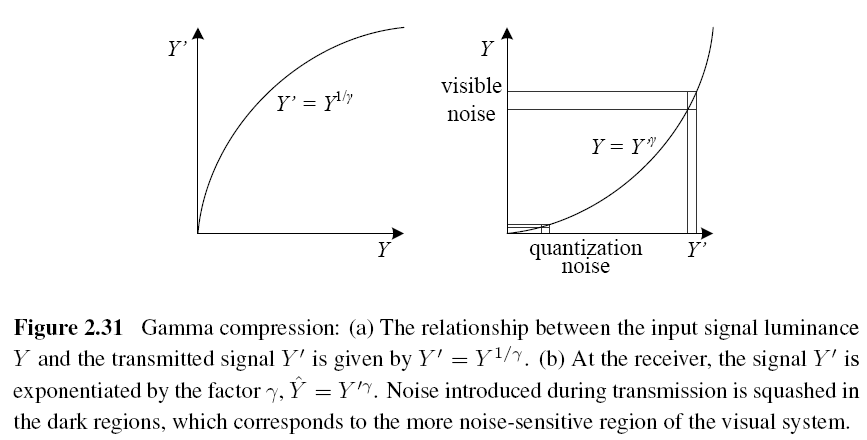 Other Color Spaces (1/3)
YCbCr
The Cb and Cr signals carry the blue and red color difference signals and have more useful mnemonics than UV.

         : the triplet of gamma-compressed color components
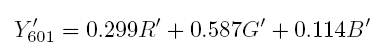 Other Color Spaces (2/3)
JPEG standard uses the full eight-bit range with no reserved values


         : the eight-bit gamma-compressed color components
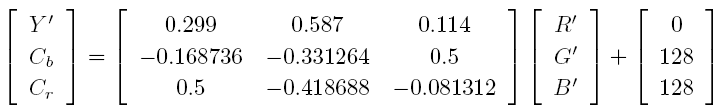 Other Color Spaces (3/3)
HSV: hue, saturation, value
A projection of the RGB color cube onto a non-linear chroma angle, a radial saturation percentage, and a luminance-inspired value.
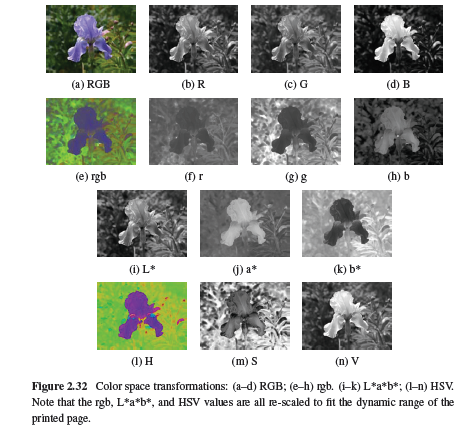 2.3.3 Compression (1/4)
All color video and image compression algorithms start by converting the signal into YCbCr (or some closely related variant), so that they can compress the luminance signal with higher fidelity than the chrominance signal.
In video, it is common to subsample Cb and Cr by a factor of two horizontally; with still images (JPEG), the subsampling (averaging) occurs both horizontally and vertically.
2.3.3 Compression (2/4)
Once the luminance and chrominance images have been appropriately subsampled and separated into individual images, they are then passed to a block transform stage.
The most common technique used here is the Discrete Cosine Transform (DCT), which is a real-valued variant of the Discrete Fourier Transform (DFT).
2.3.3 Compression (3/4)
After transform coding, the coefficient values are quantized into a set of small integer values that can be coded using a variable bit length scheme such as a Huffman code or an arithmetic code.
2.3.3 Compression (4/4)
JPEG (Joint Photographic Experts Group)
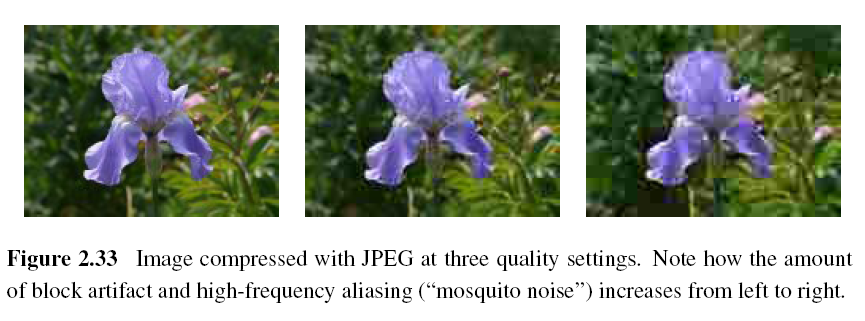 PSNR (Peak Signal-to-Noise Ratio)
The quality of a compression algorithm
Project due March 29
Camera calibration i.e. compute #pixels/mm object displacement
Use lens of focal length: 16mm, 25mm, 55mm
Object displacement of: 1mm, 5mm, 10mm, 20mm
Object distance of: 0.5m, 1m, 2m
Camera parameters: 8.8mm * 6.6mm ==> 512*485 pixels
Are pixels square or rectangular?
Calculate theoretical values and compare with measured values.
Calculate field of view in degrees of angle.